Connecticut CoreCurricula for High SchoolsAlgebra 1, Geometry, Algebra 2
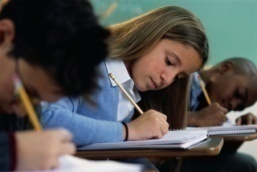 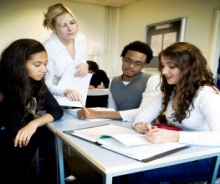 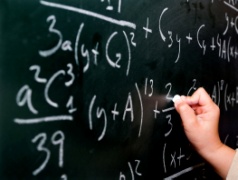 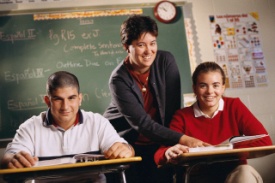 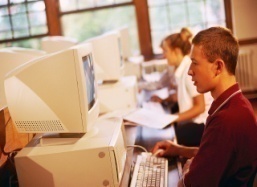 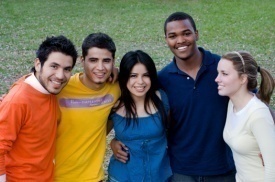 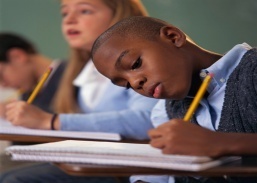 [Speaker Notes: You my want to add location and date of workshop]
Today’s Presenters
[Speaker Notes: Add names and affiliations of the presenters]
Why did the state of Connecticut undertake to write a “model” curriculum  for Algebra I?
P.A.10-111
Secondary School Reform (passed in 2010, amended in 2011)
CCSSM
Common Core State Standards for Mathematics (adopted in 2010)
High School Requirements starting with class of 2021*
25 credits for graduation
8 in STEM areas with at least 4 in mathematics (including Algebra I, Geometry, Algebra II and/or Probability/Statistics)
Model curricula to be developed for 8 courses including Algebra I
Common final examinations for Algebra I, Geometry, Biology, English 2, American History
*pushed back several times
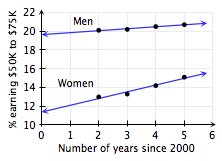 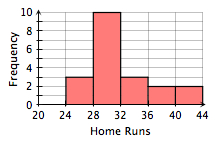 First “model curriculum” to be developed was Algebra I(Geometry and Algebra II are now complete!)
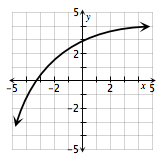 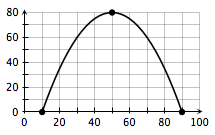 Connecticut Algebra One Partners  2009
Associated Teachers of Mathematics in Connecticut (ATOMIC)
Connecticut Academy for Education in Mathematics, Science & Technology, Inc. 
Connecticut Council of Leaders of Mathematics (CCLM)
Mathematics Basic Skills Council of Connecticut (MBSCC)
Mathematical Association of Two-Year Colleges of CT (MatyCONN)
Project to Increase Mastery of Mathematics and Science (PIMMS)
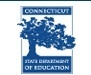 Algebra I Curriculum Components
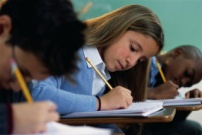 Guiding Principles-framed the work
Big Ideas About Algebra-critical concepts  
Course-level Expectations/now aligned with CCSS 
Structure based on Units/Investigations/Activities
Formative and Summative Assessments
End-of-Course Test
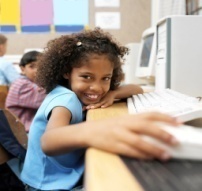 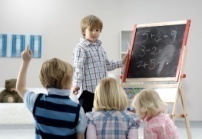 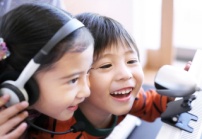 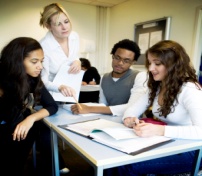 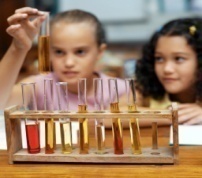 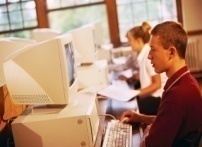 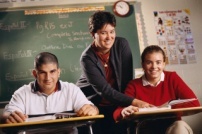 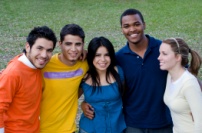 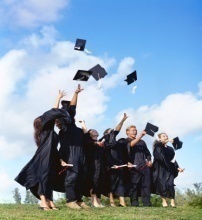 Common Core State Standards
Emphasis on Focus, Coherence, Conceptual Understanding
HS standards for “College and Career Readiness”
Most HS standards identified as “core” with additional standards for “STEM”
Eighth grade curriculum will place major emphasis on algebra and geometry
Connecticut Core Algebra I Curriculum is well aligned with these standards.
CCSS Standards for Mathematical Practice
1. Make sense of problems and persevere in solving them.
2. Reason abstractly and quantitatively. 
3. Construct viable arguments and critique the reasoning of others.
4. Model with mathematics.
5. Use appropriate tools strategically.
6. Attend to precision.
7. Look for and make use of structure.
8. Look for and express regularity in repeated reasoning.
[Speaker Notes: Although these were released after work on Algebra 1 was begun, we found that our approach is closely aligned with these standards]
Pilot Study – 2010-13
Year 1: Field test with 24 Teachers in 7 school districts.
Year 2:  An additional 28 Teachers in 10 districts joined.
Curriculum was improved on the basis of feedback from Year 1 and Year 2.
Year 3: Comparative study, conducted by Education Development Center  (EDC)
Baseline and Year-End Math Assessment Scores by Group
[Speaker Notes: Pre test and post test were different so it is not the raw scores that are important but rather the difference between the two groups]
Conclusions from EDC Study
Curriculum implementation and PD attendance varied among teachers.
Teachers faced challenges with accessibility of curriculum for diverse students.
Intervention teachers had significant positive changes in pedagogical preparedness and maintained their use of CCSS practices throughout the year.
Students in intervention group were predicted to score 1.3 points (6.5%) higher than those in comparison group.
There was a positive impact of the curriculum for both middle and high school students, although middle schoolers had higher baseline and year-end scores than high schoolers.
Students taught by teachers who implemented more of the curriculum were predicted to have higher scores.
[Speaker Notes: The demonstrated success of the Algebra 1 curriculum encouraged the State Department of Education to develop similar curricula for Geometry and Algebra 2.]
Development of Geometry and Algebra 2
Partnership between Connecticut State Department of Education and Central Connecticut State University
Author team included faculty who helped develop and refine Algebra 1 curriculum; each responsible for one or more units
Writing started in January 2015
Activity writers included high school teachers
Version 1.0 was completed by June 30, 2015 and revised several times over the summer.
Curricula was ready for adoption for 2015-16 school year with version 3.0 incorporating further changes and corrections.
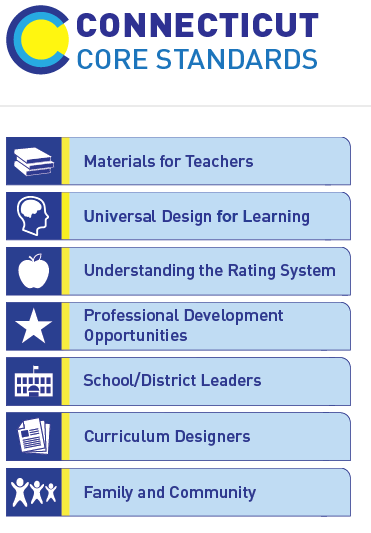 Connecticut Core Curriculaare accessible on line.CTCORESTANDARDS.org
This is a public web site so there are no assessments or answer keys.
[Speaker Notes: You may want to share procedure for accessing the secure site.]
Algebra 1 Unit 1 Patterns
Inv 1 Representing Patterns
Inv 2 Patterns with Integers
Inv 3 Arithmetic Sequences
Inv 4 Geometric Sequences
Inv 5 Patterns with Fractals
Unit 2 Equations and Inequalities
Inv 1 Understanding Algebraic Equations
Inv 2 One-Step and Two-Step Linear Equations
Inv 3 Combining Like Terms to Solve Equations
Inv 4 Solving Equations Using the Distributive Property
Inv 5 Formulas and Literal Equations
Inv 6 Linear Inequalities
Unit 3 Functions
Inv 1 Relations and Functions
Inv 2 What is a Function?
Inv 3 Function Notation and Evaluating Functions
Inv 4 Multiple Representations and Applications of Functions
Unit 4 Linear Functions
Inv 1 What makes a Function Linear?
Inv 2 Recognizing Linear Functions from Words, Tables and Graphs
Inv 3 Calculating and Interpreting Slope
Inv 4 Effects of Changing Parameters of an Equation in Slope-Intercept Form
Inv 5 Forms of linear Equations: Slope Intercept and Standard
Inv 6 The Point-Slope Form of Linear Equations
Unit 5 Scatter Plots and Trend Lines
Inv 1 One Variable Data
Inv 2 Introduction to Scatter plots and Trend Lines
Inv 3 Technology and Linear Regression
Inv 4 Exploration of Data Sets
Inv 5 Exploring the Influence of Outliers on Trend Lines
Inv 6 Piecewise Functions
Unit 6 Systems of Equations
Inv 1 Solving Systems of Linear Equations
Inv 2 Solving Systems of Linear Equations using Substitution
Inv 3 Solving Systems of Linear Equations using Elimination
Unit 7 Introduction to Exponential Functions
Inv 1 A New Function Family-World Population Growth
Inv 2 Exponential Growth and Exponents
Inv 3 Exploring Parameters of Exponential Functions
Inv 4 Modeling Exponential Data
Inv 5 Exponential Patterns and Percent Change
Inv 6 Exponential Functions and Climate Change
[Speaker Notes: This unit is a foundation for unit 5 in Algebra 2]
Unit 8  Quadratic Functions
Inv 1 Introduction Quadratic Functions: Parabolas Everywhere
Inv 2 Quadratic Functions in Vertex Form
Inv 3 Solving Quadratic Equations Using the Square Root Property
Inv 4 Quadratic Functions in Factored Form
Inv 5 Factoring Quadratic Trinomials
Inv 6 Solving Quadratic Equations by Completing the Square and the Quadratic Formula
[Speaker Notes: Unit 2 of Algebra 2 will revisit the concepts and skills in investigations 4 – 6.]
Connecticut Core Geometry: Key Features
Follows structure of Algebra 1:  Unit/Investigation/Activity
Transformational approach as specified in Common Core
Use of a variety of tools: compass/staightedge, coordinates, software (including Geogebra)
In general, students will first discover properties using drawings, manipulatives, and/or software before writing a formal proof.
Variable scaffolding on proofs to meet needs of diverse students.
Unit 1: Transformations and Coordinates*
Investigations:

The Pythagorean Theorem and the Distance Formula
Vectors and Translations
Angles and Rotations
Reflections
Composition of Transformations
Isometries (Rigid motions) and Congruence
Symmetry

* Titles and  order of investigations as of March 2015
Unit 2: Congruence, Constructions and Proof
Investigations:

Identifying Congruent Figures
Congruent Triangles: SAS and ASA
Isosceles Triangles
Congruent Triangles: SSS
Vertical Angles and Parallel Lines
The Construction Game
Proving That Constructions Work
Unit 3: Polygons
Investigations:

Sums of Interior Angles
Inequalities in Triangles
Proving Lines Parallel
Regular Polygons
Properties of Quadrilaterals with Synthetic Proof
Properties of Quadrilaterals with Coordinate Proof
Introduction to Tessellations
Unit 4: Similarity and Trigonometry
Investigations:

Properties of Dilations
Similarity
Proving that Triangles are Similar
Parallel Lines in Triangles
Similarity in Right Triangles
Special Right Triangles
Right Triangle Trigonometry
[Speaker Notes: It is assumed in Algebra 2 unit 6 that students have had right triangle trigonometry]
Unit 5: Circle and Other Conics
Investigations:

Circles in the Coordinate Plane
Central Angles and Arcs
Radii and Chords
Tangents to Circles
Angle Bisectors
Inscribed Angles and Cyclic Quadrilaterals
Parabolas
(+) Ellipses and Hyperbolas
[Speaker Notes: Students revisit the conics in the context of whether they are functions in Algebra 2]
Unit 6: Three Dimensional Geometry
Investigations:

Polygons and Polyhedra
Nets and Surface Area
Volume
Cross Sections and Solids of Revolution
Spheres
Geometry on the Sphere
Size and Shape in the Real World
Unit 7: Applications of Probability
Investigations:

Sample Spaces
Theoretical and Experimental Probability
Independence of Events and the Multiplication Principle
Conditional Probability
Interpreting Two-Way Frequency Tables
Using Probability to Make Decisions
Geometric Probability
[Speaker Notes: Statistics and Probability standards are addressed throughout the 3-year sequence.  Unit 7 stands alone and can be presented at any time.]
Unit 8:  Additional Topics
Topics for Teachers to present as special lessons or for students to explore as special projects.

Border Patterns
Further Investigation of Tessellations
The Golden Ratio
The History of Pi
Pythagorean Triples
The Fourth Dimension
Non-Euclidean Geometry
Fractals
Topology
... more will be added.

Beyond the Common Core:  Each state is expected to tailor 15% of its curriculum to its own needs. These topics constitute our 15%.
Differentiation and Scaffolding
All three Connecticut Core Standards Curricula are intended for all students.
Activity Overviews include suggestions for differentiating for “learners needing more help” and for “enrichment”
Some of the Algebra 2 activities are written in 2 forms– one with additional scaffolding
Many complete activities and part of some are marked (+) for STEM-intending students
Overviews in the resources provide information on activities which can be omitted or included as extras and for what reason
Functional Approach – Looking at Relationships between Variables as the Basis  for Algebra
Balance between skill development  and conceptual understanding, applications, and connections
Emphasis on how the output changes in relation to a change in input
When developing skills avoids unnecessarily complex algebraic manipulations
Students discover patterns, properties, formulate definitions, theorems and laws based on observation of concrete examples and then they compare theirs to the formal ones
Functional Approach – Looking at Relationships between Variables as the Basis  for Algebra
Emphasis on modeling
Uses a compare and contrast approach between the function families studied and their various representations
Utilizes data both from experiments in the classroom and researched
Emphasis on recognizing patterns and the major characteristics of the function families
Alg 2 Unit 1 Functions and Inverse Functions
Investigation 1: Systems of Linear Inequalities and Linear Programming 
Investigation 2: Relations and Functions 
Investigation 3: Types of Functions 
Investigation 4: Building New Functions From Old 
Investigation 5 (+): Composition of Functions 
Investigation 6: Inverse Functions 
Investigation 7: Root Functions
[Speaker Notes: Review of much of Algebra one occurs in investigation 1]
Unit 2 Quadratic Functions
Investigation 1: Transforming Quadratic Functions  
Investigation 2: Methods for Solving Quadratic Equations 
Investigation 3: Complex Numbers 
Investigation 4: Fundamental Theorem of Algebra 
Investigation 5: Modeling with Quadratic Functions 
Investigation 6: Radical Equations
Unit 3 Polynomial Functions
Investigation 1: Properties of Polynomial Functions 
Investigation 2: Polynomial Operations 
Investigation 3: Factoring Polynomials 
Investigation 4: Binomial Theorem 
Investigation 5: Polynomial Applications 
Investigation 6: Exponential vs Polynomial Growth
[Speaker Notes: Investigations 5 and 6 contain some (+) activities]
Unit 4 Rational and Power Functions
Investigation 1: Indirect  Variation Functions 
Investigation 2: Modeling with Power Functions 
Investigation 3: Graphs of Rational Functions
Investigation 4: Operations on Rational Expressions
Investigation 5: Operations on Rational Equations
Unit 5 Exponential and Logarithm Families
Investigation 1: Logarithmic Functions – Inverse of Exponentials 
Investigation 2: Natural Logarithm and Base e 
Investigation 3: Logarithmic Scales 
Investigation 4: Parameters of Exponential Functions 
Investigation 5: Curve Fitting with Exponential and Logarithmic Functions 
Investigation 6: Geometric Series 
Investigation 7: Financial Mathematics
[Speaker Notes: It is assumed students have studied the exponetial family with bases different from e]
Unit 6 Trigonometric Functions
Investigation 1:The Unit Circle and Radian Measure 
Investigation 2: Unit Circle Definition of Trig Functions 
Investigation 3: Graphs of Trigonometric Functions
Investigation 4: Transformations of Trig Functions 
Investigation 5: Models of Periodic Behavior
Unit 7 Inferential Statistics
Investigation 1: Inference on Correlation and Regression
Investigation 2: Collecting and Examining Data
Investigation 3: Inference on Population Proportions 
Investigation 4: Inference on Population Means 
Investigation 5: Modeling Data Distributions 
Investigation 6: Inference on Categorical Data
[Speaker Notes: Statistics and Probability standards are addressed throughout the 3-year sequence.  Unit 7 stands alone and can be presented at any time.]
Unit 8 Matrices
Investigation 1: OPERATIONS WITH MATRICES 
Investigation 2: OPERATIONS WITH VECTORS 
Investigation 3: APPLICATIONS WITH VECTORS AND MATRICES 
Investigation 4: APPLICATIONS WITH 2 × 2 MATRICES 
Investigation 5: APPLICATIONS WITH n × n MATRICES
Investigation 6: APPLICATIONS WITH MARKOV CHAINS AND STOCHASTIC PROCESSES
[Speaker Notes: Investigations 1 and 2 are standalones, 1 -3 make a good unit, 1- 4 a good unit, 1 – 5 a good unit and 6 is for students needing challenge.]
Implementing This Curriculum
Experience from Algebra 1:  first year is the most difficult and pace will be slower.
Collaboration with other teachers at your school will be extremely helpful.
Along the way we will discuss specific suggestions to make this task easier.
A pacing guide is available to assist with year 1, 2 and 3 of implementation as well as 45 minute periods and block
Give us your feedback!
Please use the 3 x 5 cards throughout the workshop to write down questions, comments, and concerns, and leave them in the box in the back of this room.
We will try to address all questions in the course of the workshop